মাল্টিমিডিয়া ক্লাশে সবাইকে শুভেচ্ছা
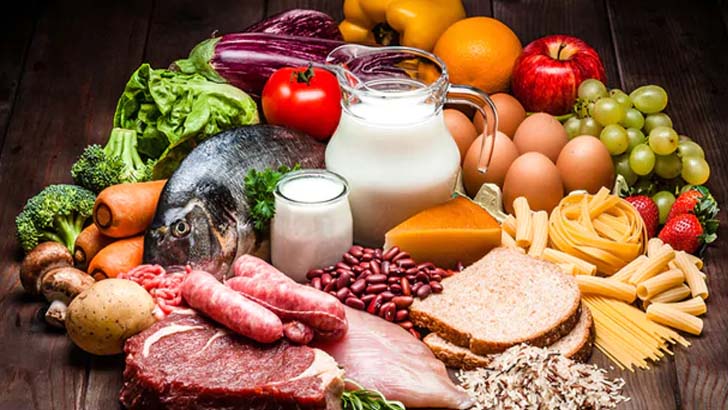 পরিচিতি
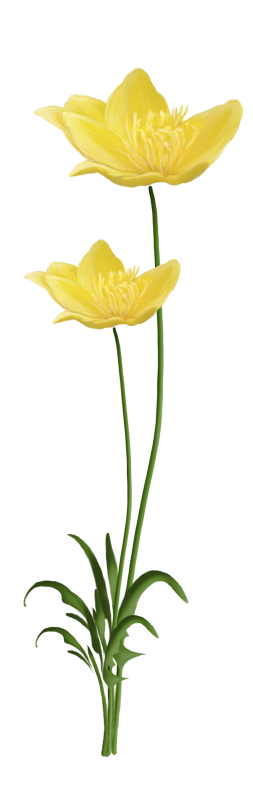 শিক্ষক পরিচিতি
বিষয় পরিচিতি
মোঃ ইয়াদ আলী 
সহকারী শিক্ষক 
শিবালয় কেন্দ্রীয় আদর্শ  সরকারী প্রাথমিক বিদ্যালয়
শিবালয়, মানিকগঞ্জ।
শ্রেণি-তৃতীয়
বিষয়-প্রাথমিক বিজ্ঞান
অধ্যায়: ৭ (খাদ্য)
পাঠ- খাদ্য সংরক্ষণ
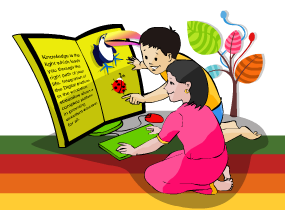 শিখনফল
৮.৩.৩   কীভাবে খাদ্য সংরক্ষণ করা যায় তা
            উল্লেখ করতে পারবে ।
নিবিড়ভাবে পর্যবেক্ষণ কর এগুলোকে আমরা কি বলতে পারি?
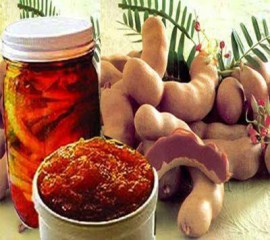 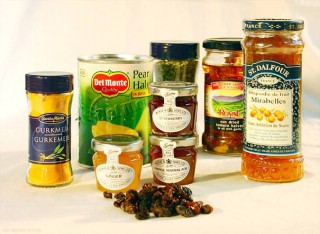 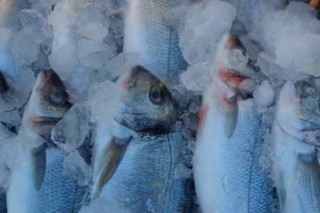 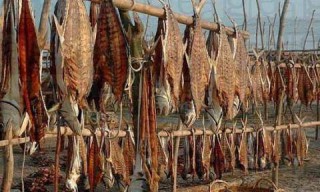 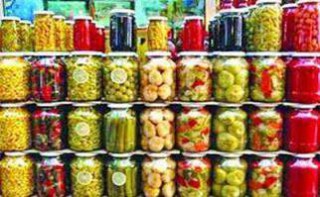 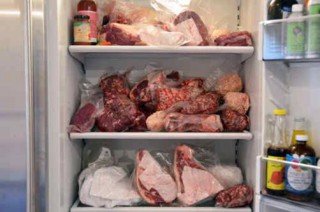 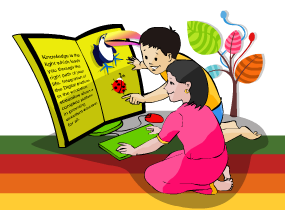 আজকের আমরা শিখবো
খাদ্য সংরক্ষণ
খাদ্য সংরক্ষণের বিভিন্ন উপায়
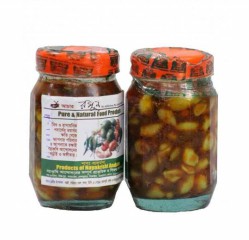 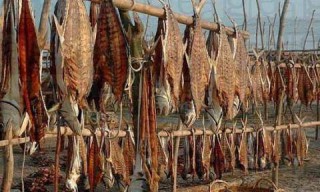 বোতলজাত করে
শুকিয়ে
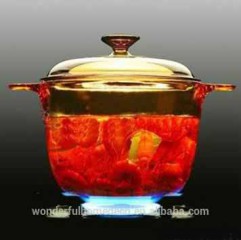 শুকিয়ে খাদ্য সংরক্ষণ
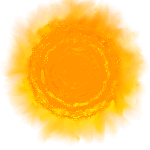 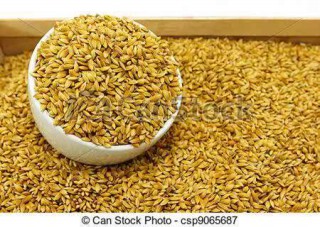 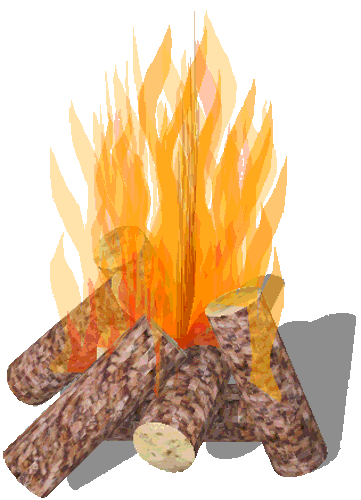 রোদে শুকিয়ে
চুলার আগুনে
শুকিয়ে খাদ্য সংরক্ষণ
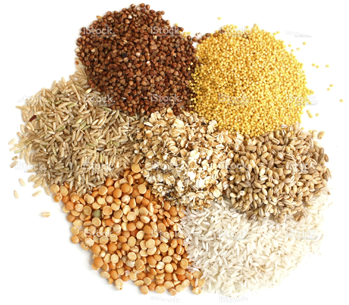 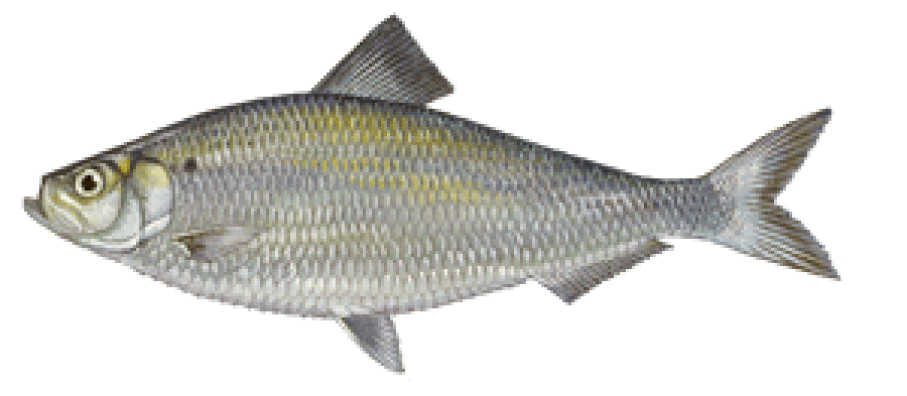 মাছ শুকিয়ে
খাদ্য শস্য শুকিয়ে
শুকিয়ে খাদ্য সংরক্ষণ
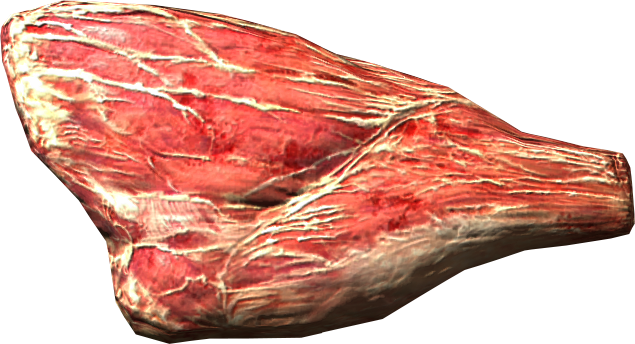 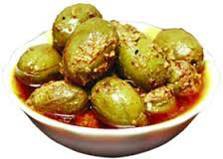 মাংস শুকিয়ে
আচার
শুকিয়ে খাদ্য সংরক্ষণ
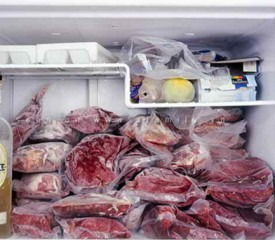 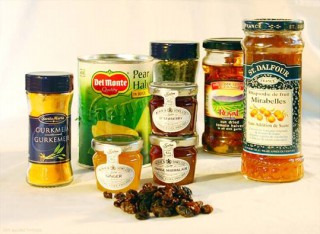 জেলি
খেজুর শুকিয়ে
দলগত অনুশীলন
পদ্মা দল
কোন কোন খাদ্য শুকিয়ে সংরক্ষণ করা যায় তার তালিকা তৈরি কর।
যমুনা দল
কোন কোন খাদ্য বোতলজাত ও টিনজাত করে সংরক্ষণ করা যায় তার তালিকা তৈরি কর।
রেফ্রিজারেটরে খাদ্য সংরক্ষণ
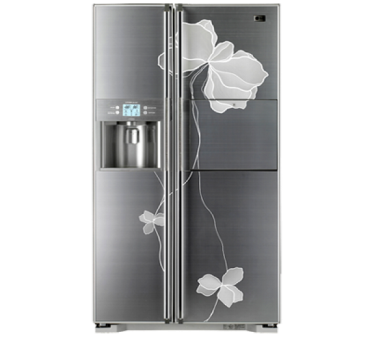 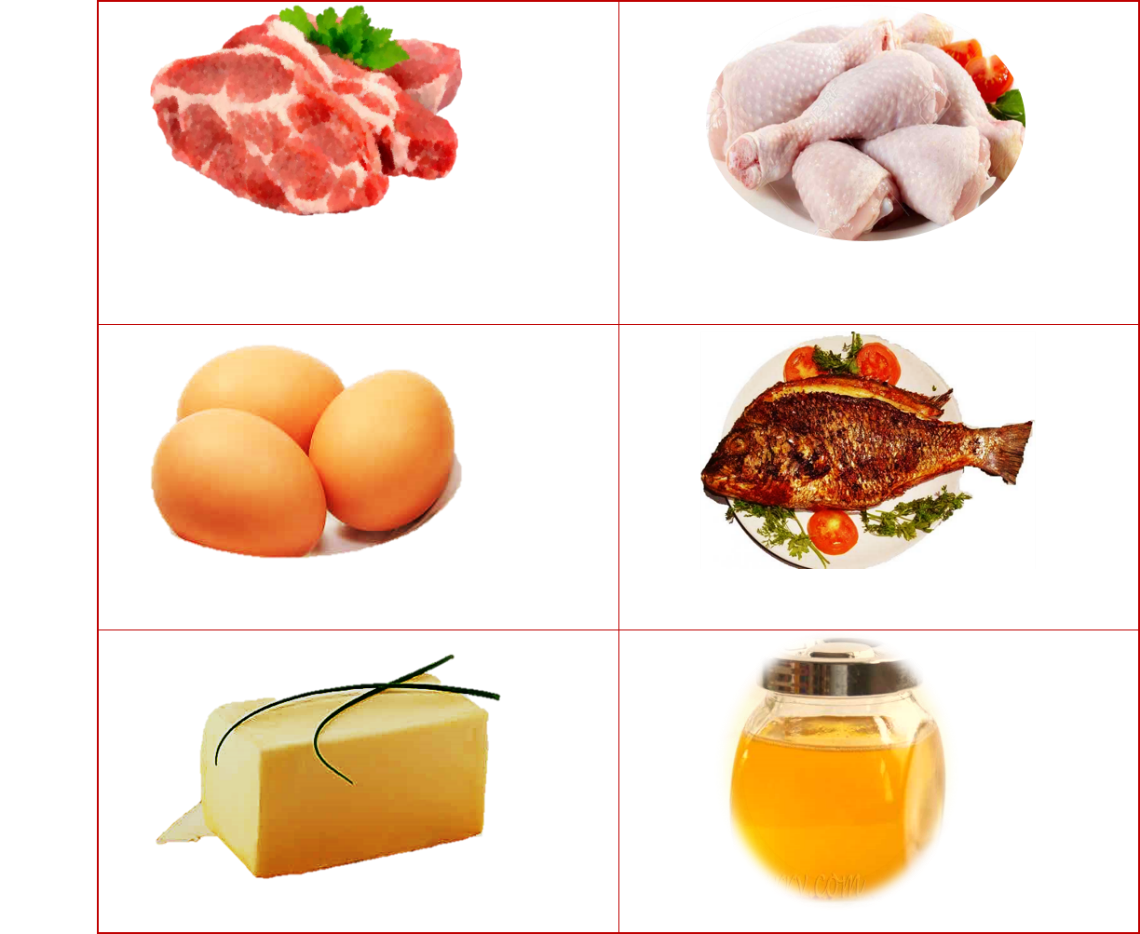 মাছ , মাংস,ফল ইত্যাদি বিভিন্ন খাদ্য ঠান্ডায় সংরক্ষণের জন্য রেফ্রিজারেট ব্যবহৃত হয়।
লবন ও বরফ দিয়ে খাদ্য সংরক্ষণ
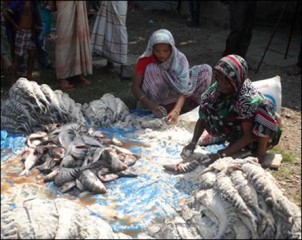 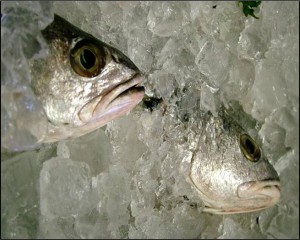 লবন দিয়ে খাদ্য সংরক্ষণ
বরফ দিয়ে খাদ্য সংরক্ষণ
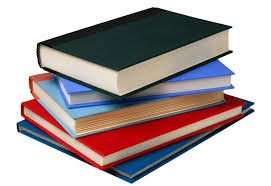 পাঠ্যবইয়ের সাথে সমন্নয় সাধন
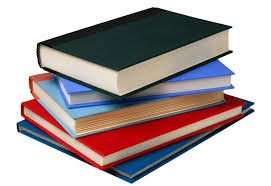 তোমাদের প্রাথমিক বিজ্ঞান বইয়ের ৫1 পৃষ্টা খোলে নিরবে পড়।
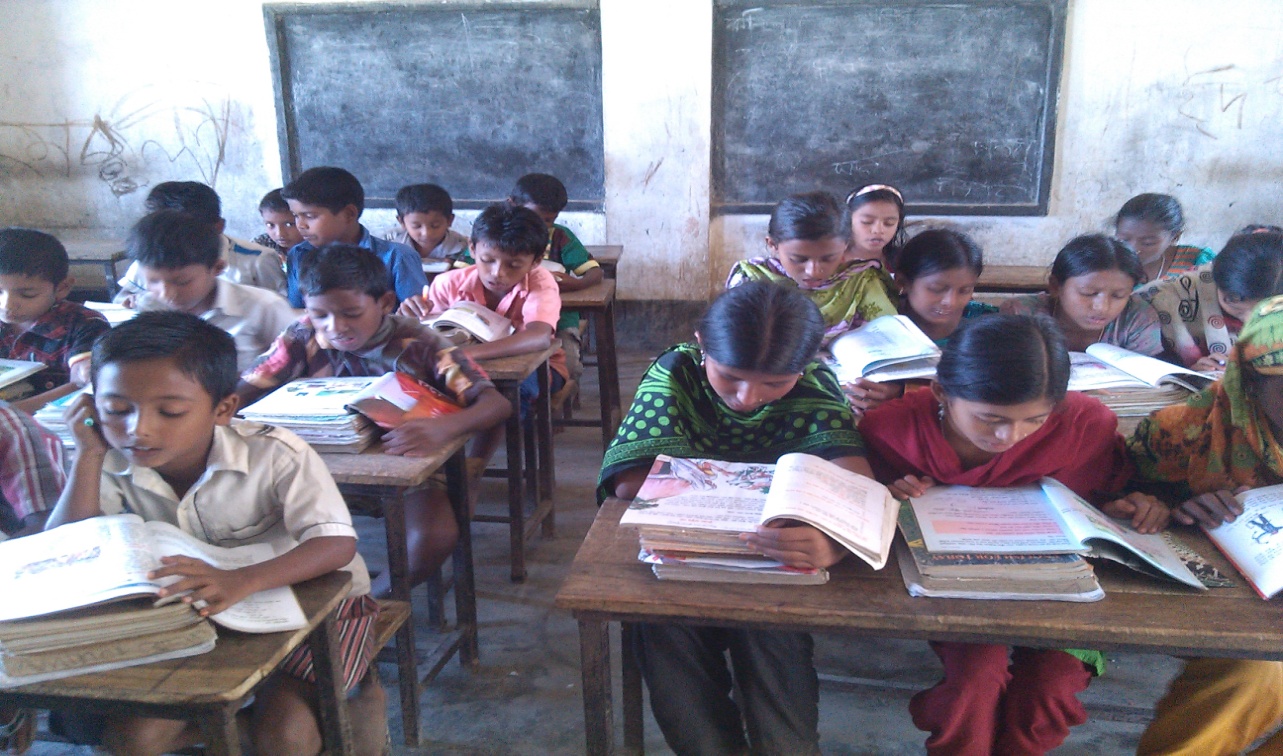 মূল্যায়ন
খাদ্য সংরক্ষণের দুইটি উপায় লেখ ?
কোন কোন খাদ্য রেফ্রিজারেটরে সংরক্ষণ করা যায় তার তালিকা তৈরি কর  ।
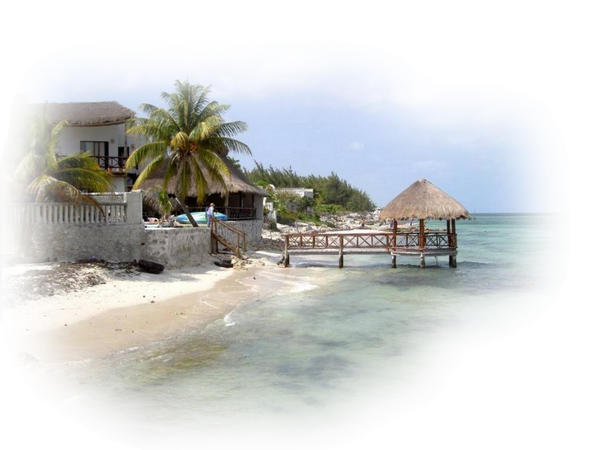 বাড়ির কাজ
তোমার বাসায় কী কী খাদ্যদ্রব্য সংরক্ষণ করা হয় তার একটি তালিকা তৈরি কর।
ধন্যবাদ
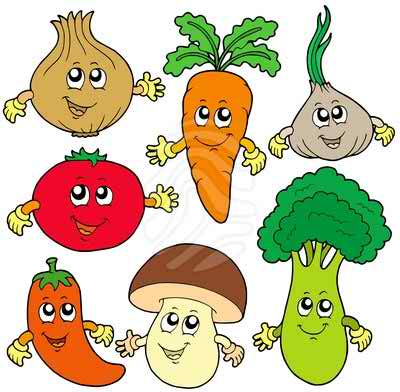